Rapid Deployment Flood Wall  Technology 

US Army Corps of Engineers
Sacramento District 
November 3, 2010
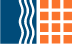 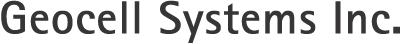 Mission Statement
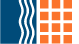 Increasing Efficiency in Emergency Protective Measures

Increases Public Safety  
Reduces Recovery Cost
Limits Risk and Liability
Discovery Channel
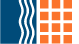 Discovery Video
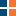 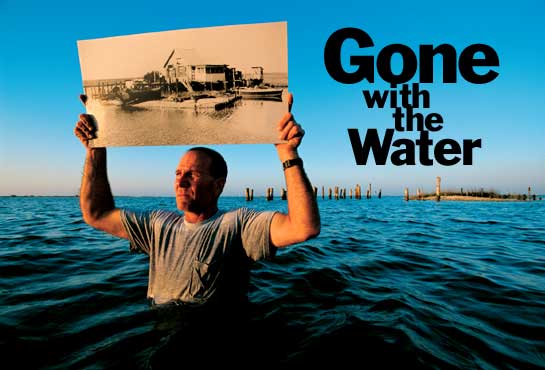 Structural Strength

Speed

Seepage Rate

Re-Use
[Speaker Notes: The purpose of this picture is to illustratepreveious USACE testing and the significance of 4 ft levels]
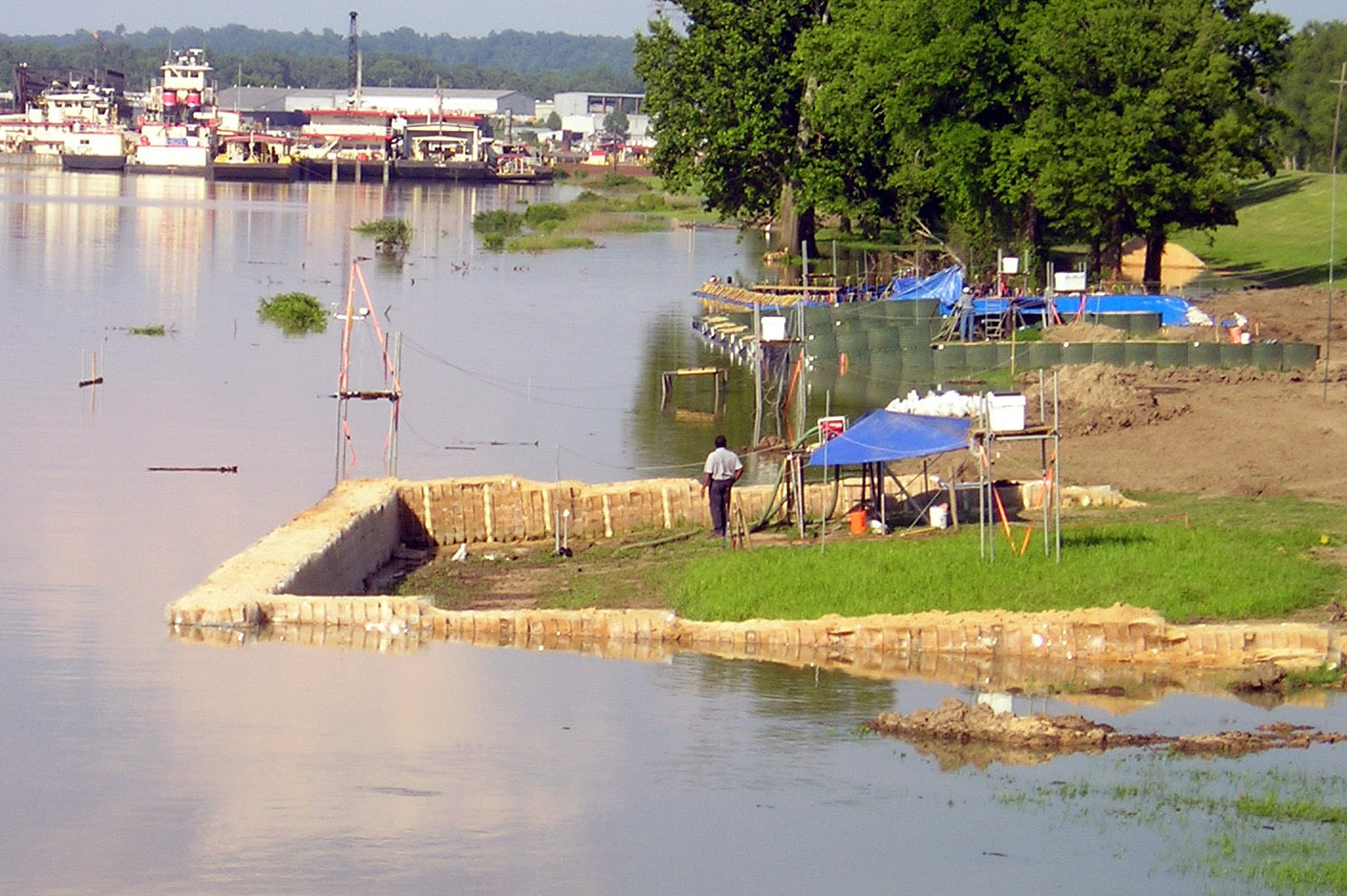 2005 USACE Testing Shows RDFW To Withstand 3 Seasons of Overtopping. 
Alternative Methods Show Structure Failure
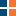 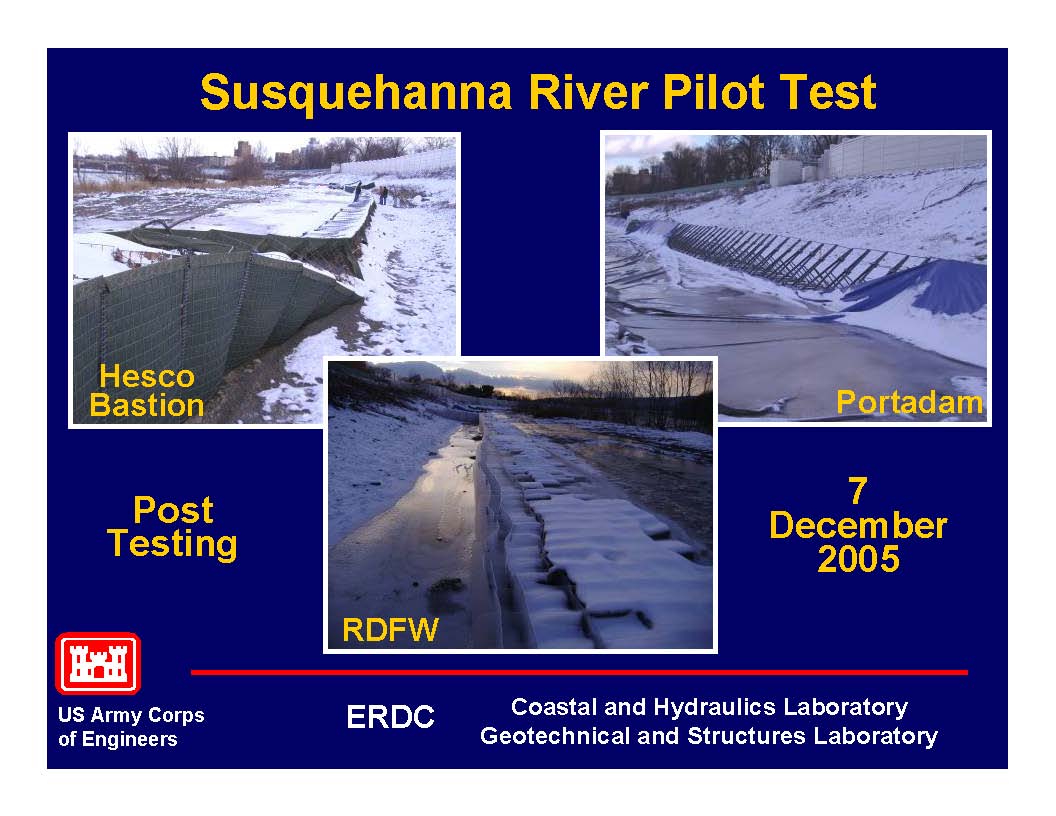 RDFW  Internal Trusses Provide Reinforcement Unparalleled Structural Strength.
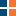 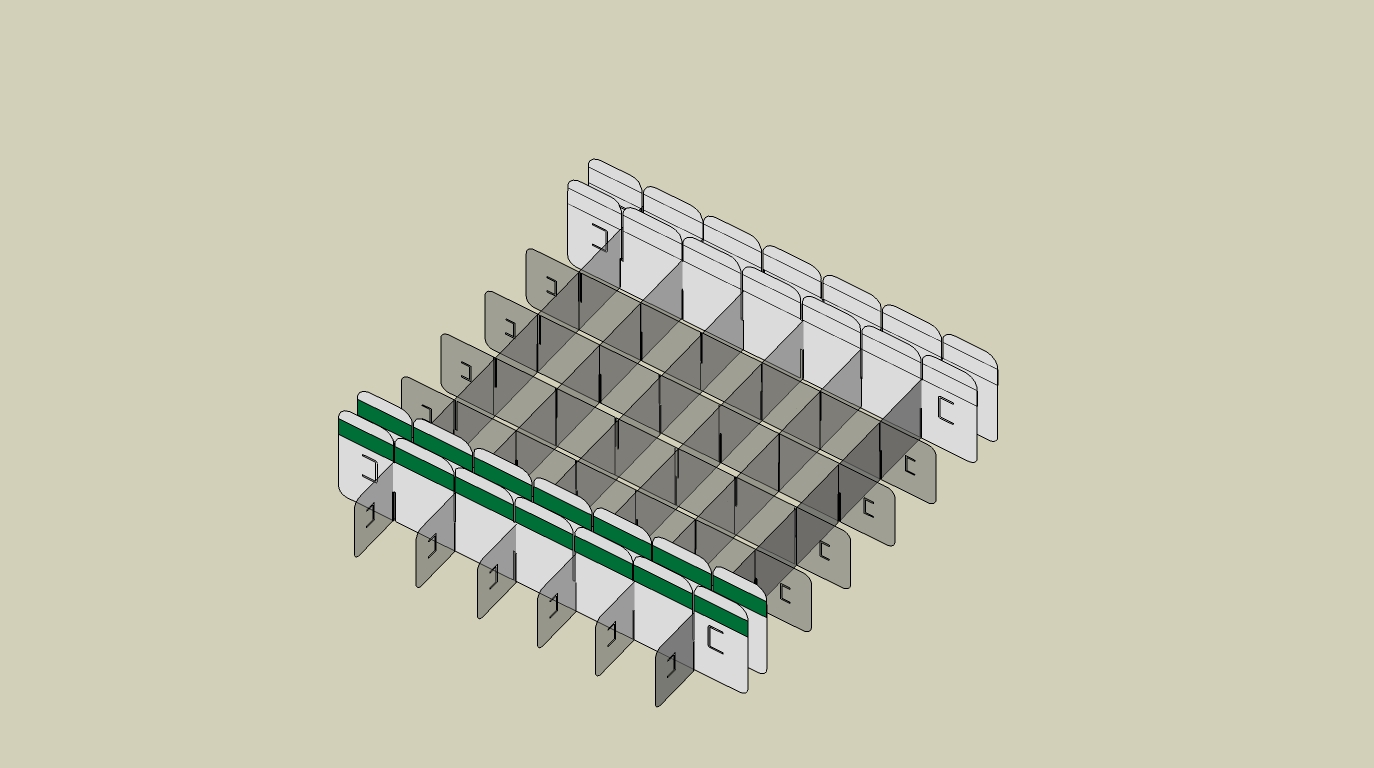 Reinforcement Truss
Containment Cells
Protective Cells
Connectors
Connectors
Reinforcement Truss
[Speaker Notes: The patented RDFW uses native sand and reinforcement to hold sand vertically and develop structural strength]
RDFW Technology
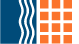 Architecture
Structure
Internal cells transform into reinforcement 
Confined sand builds compression inside the structure
Vertical load bearing capacity = 31,000 psi per 8”cell 
One universal base unit 
No additional parts, props or hardware
Materials
High strength plastic
Native Sand
Re-useable / Recyclable  
US Patent No.  US 6,817,806, B1
Structural Strength
Winzler and Kelly Engineering Consultants
10. 4.2 SINGLE-MODULE WIDE, 6 FOOT HIGH RDFW 
Analysis results with and without the internal Geocell grid structure are presented on Figures 4.1-1 and 4.1-2. 
With the internal Geocell grid structure, the pushover analysis shows a maximum lateral load of about 990 lbs (1700 plf) at a top lateral displacement of 100 inches. Without the internal grid, no intermediate yield zones occur and the analysis shows a maximum lateral load of about 111 lbs (190 plf) at a top lateral displacement of 100 inches. This analysis indicates that the presence of the internal Geocell grid increases the wall ultimate capacity by about a factor of 8.9 and the wall initial stiffness by about a factor of 10.
Significance of Internal Reinforcement
RDFW Withstood 3 Overtopping Incidents at Susquehanna Site
Van Sickle Island, San Joaquin Delta California, 2008
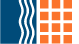 Deployment Speed
2005 USACE Laboratory Test Shows RDFW Installed at a Ratio of 38:1 vs. Traditional Sandbags Methods
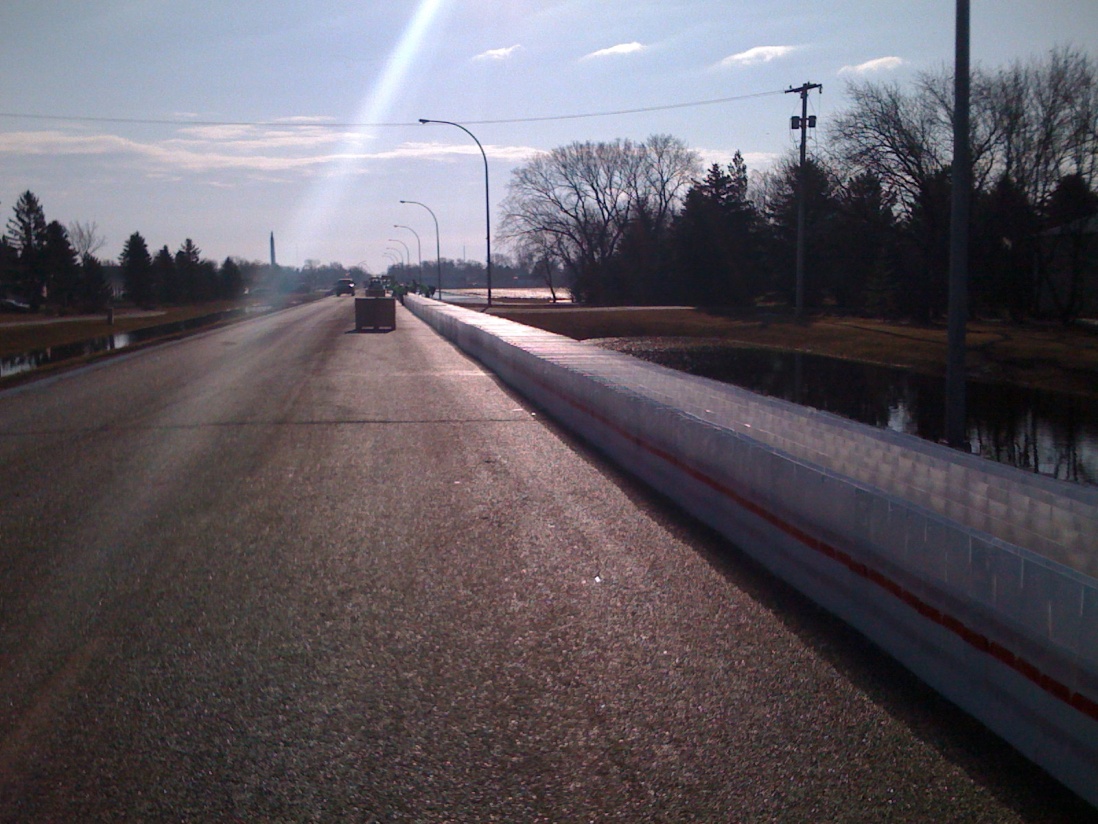 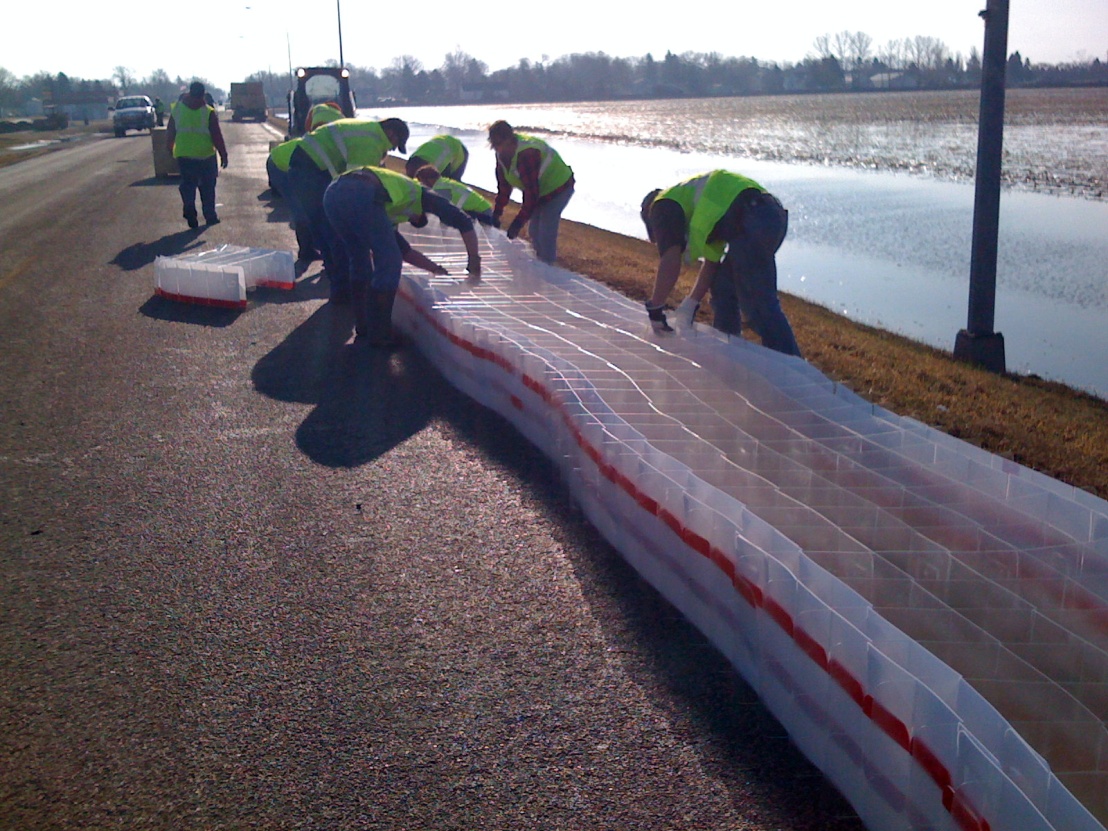 Actual Emergency Installation in Lamoure, N.D. 04/2009 
11 volunteers trained on site - installed 2,200 lineal feet averaging 3 feet high RDFW in 7.5 hours
In Chrystal Springs, Utah 12 Volunteers Trained on Site – Placed 535 lineal feet in 35 minutes
ERDC Lab Testing Seepage Rates
ERDC Field Testing
ERDC Field Testing
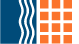 Seepage Reduction
Jamestown N.D. 2009
Alternative Methods
Geocell Systems RDFW
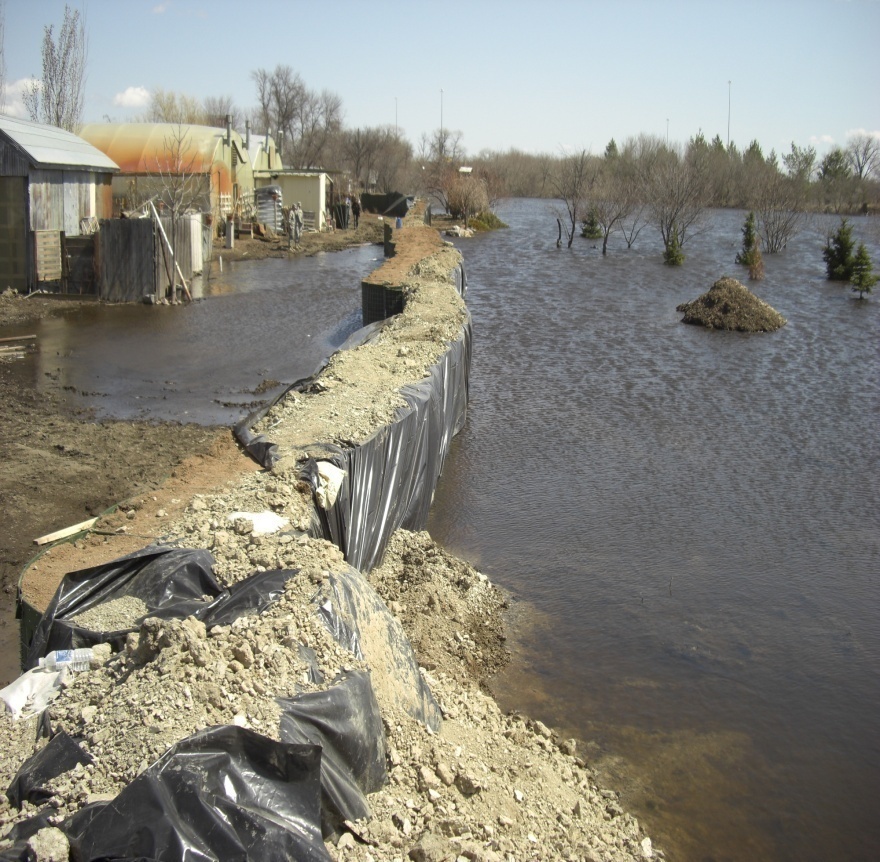 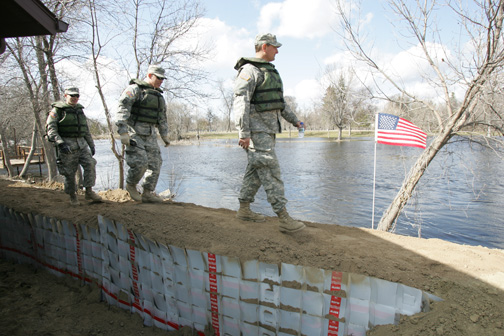 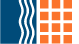 Applications
Levee Overtopping
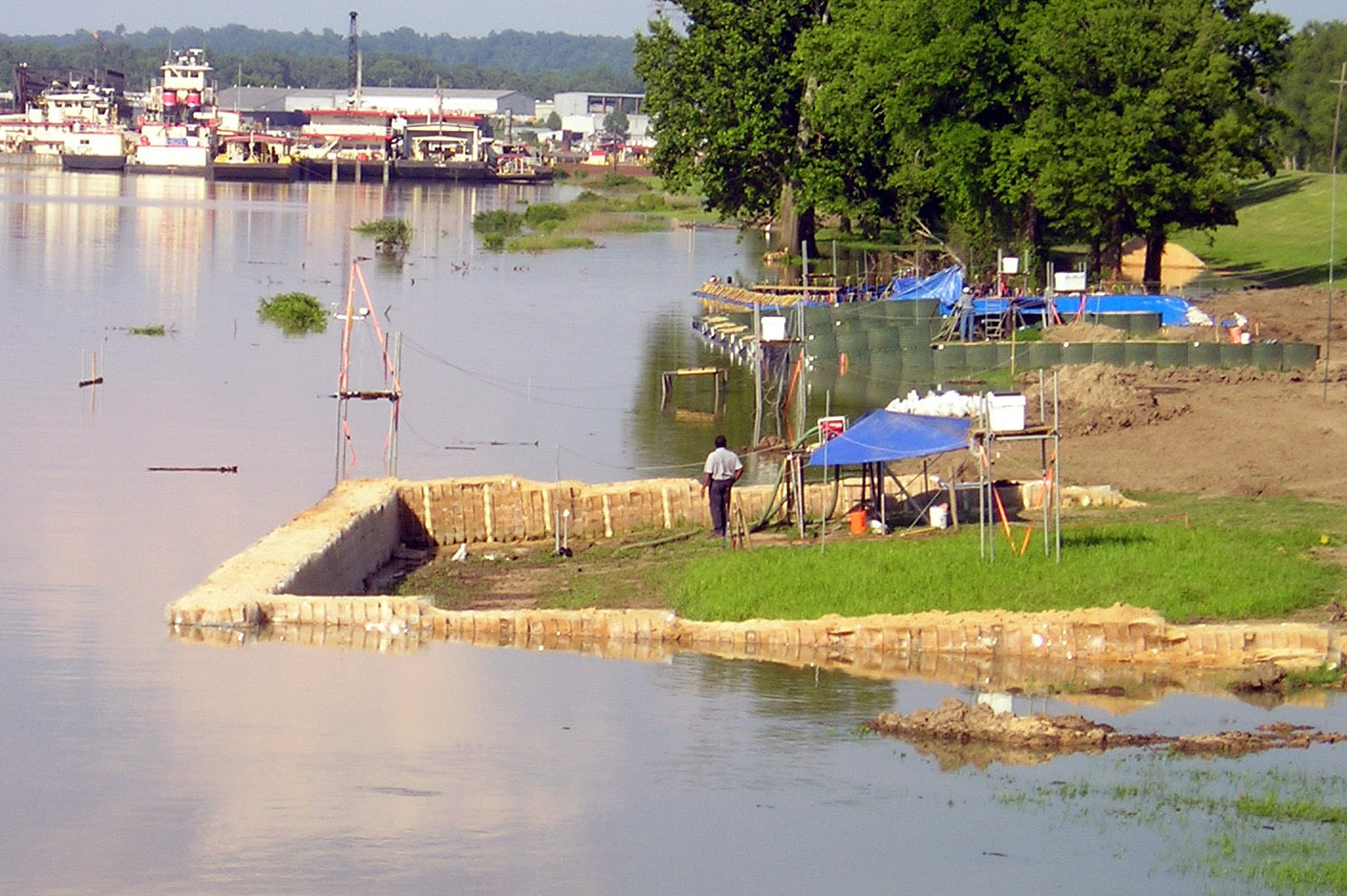 2005 USACE Testing Shows RDFW To Withstand 3 Seasons of Overtopping. 
Alternative Methods Show Structure Failure
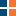 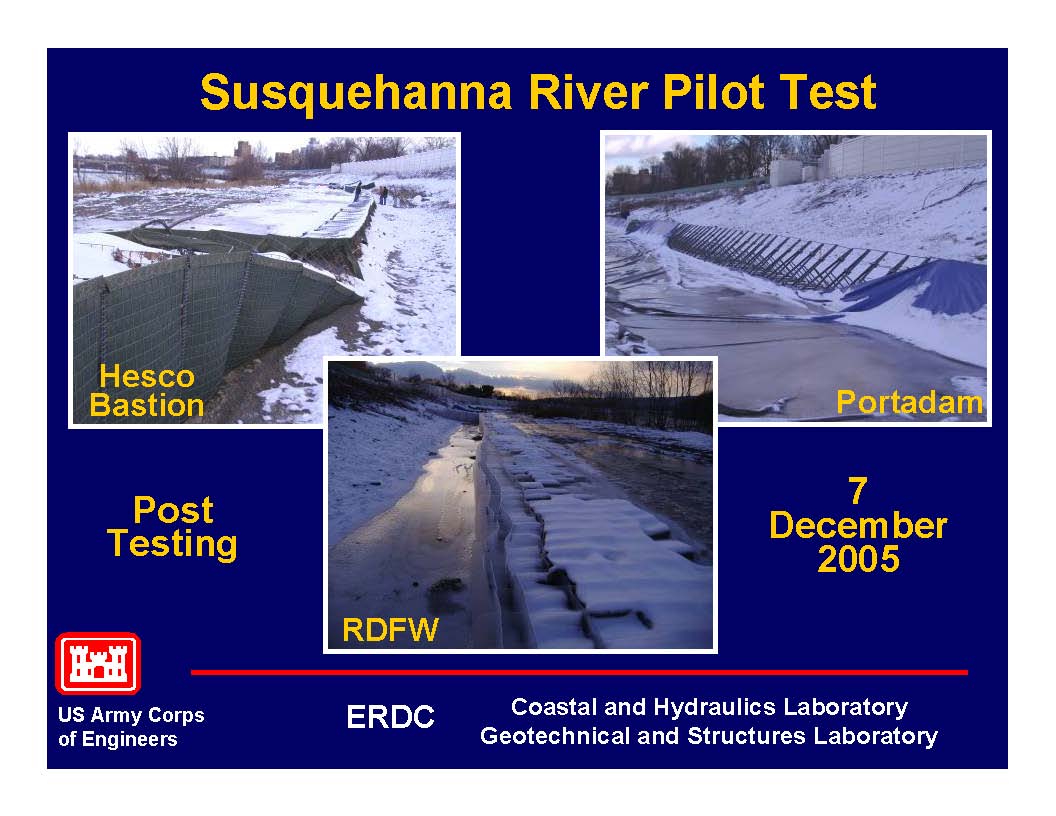 8 Inch Layer
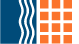 Adaptable to various threats and conditions
Wind
Conforms to Terrain Horizontally and Vertically 
Scalable to conserve on import
Can be immediately raised or widened 
Various configurations apply to: 
Road Building
Boil Control 
Levee Overtopping
Working in Confined Areas
RDFW is strong enough to be immediately filled and traversed using a skid loader. 
RDFW can also be filled with an:
Excavator
Clam Shell Crane
Wheel or Track Loader
Wheelbarrow
Skid Loader Fills and Travels Over Top of RDFW Structure
Expedient Protection in Confined Areas
Skid Loader Filling and Travels Over Top of RDFW Structure
Working With Low Visibility
RDFW Is ScalableCan be Immediately Widened
RDFW Levee ClosureMississippi River Palmyra MO.
Boil Control
2 Workers in a Pickup Truck Quickly Install and Monitor RDFW
Boil Control
Boil Control Methods
Rapid Deployment Food Wall (RDFW)
Government Agencies
Acknowledgments and Testimonials
What They Are Saying
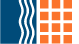 International Designers Choice Award.- Overall
Industrial Designers Society of America – Gold
          Selections Committee Judge - Isabel Acona 
USACE Omaha District –
                                Field Coordinator - Jude Hobza                                        
USMC 1st  Combat Engineer Batallion (1st CEB)         Chief of Engineering, Master Gunny Sergent
                                                              - Manuel Diaz
Industrial Designers Society of America – IDSAInternational Design Excellence Award
"This is one of my favorite entries. Such a simple holistic solution to a labor intensive, complex and increasingly persistent problem. Thorough testing has shown that the solution is more effective than traditional flood barriers, and has clearly helped to design a product that is so easy to install, scale to different situations, remove, store, reuse and recycle."  --Isabel Ancona
North Dakota Flooding 2009 Jamestown – Lamoure ND
“We used it in multiple locations and built our way in between tight quarters; river banks and buildings where it was difficult to access with  Alternate Methods 
    …Also where we needed variable heights.  
    We also used it where access from either side was not possible due to saturatedconditions…restricting access of equipment.…Jude Hobza, USACE Field Coordinator
Field Comments
“RDFW is in a different league. Its adaptability, strength and versatility cannot be compared to other earth filled structures.” 

           Chief of Engineering, 1st CEB US Marines
                Master Gunny Sergeant, Manuel Diaz
US CongressEnergy and Water Conference Committee 2004 Report
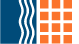 “Geocell Systems RDFW can be 
Cost-Effective, Quick to Deploy, and
Superior to Traditional Sandbags 
Protecting Property from Flood Damages
Flood Damages Total Millions in Dollars Each Year”
What We Bring to the Fight
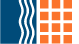 RDFW Tested, Accepted, and Deployed in Declared Emergency Flood Incidents such as
Cedar Springs Utah, Jamestown ND, Lamoure ND, 
Minot ND
Sacramento Delta CA (DWR)
A Proven Next Step in Flood Fighting Technology
Structural Strength, 
Less Manpower
Less Fill Material, 
Smaller Footprint,
US National Guard
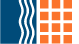 “RDFW Successful in Minot ND”
National Guard Installations Burlington, ND
National Guard News
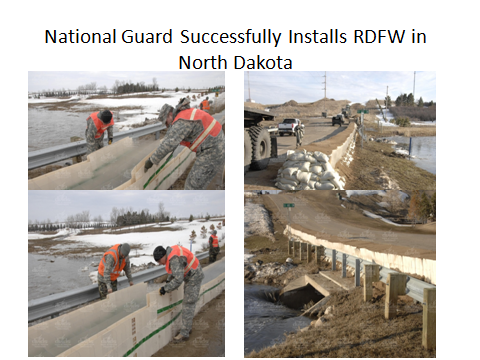 Time Lapse Video
AP Clarksville Video
Removal and Re-use
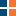 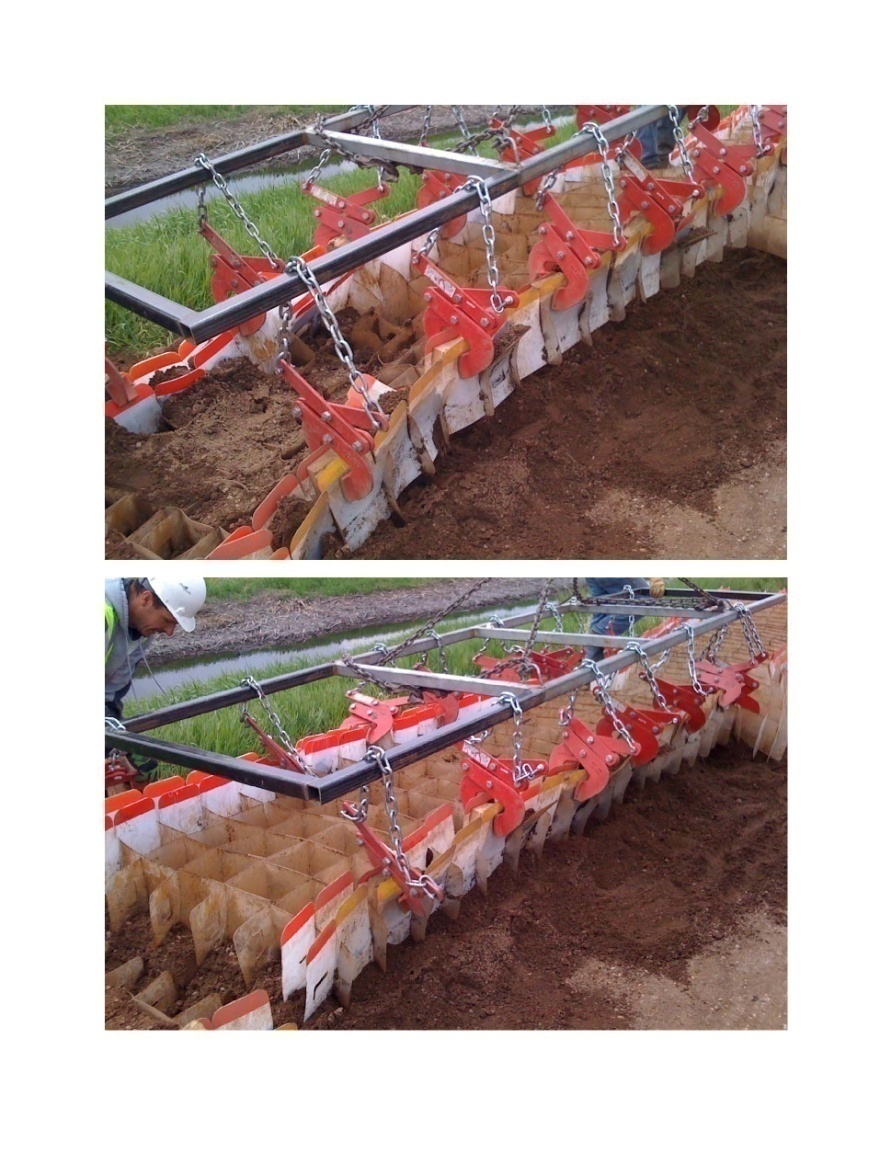 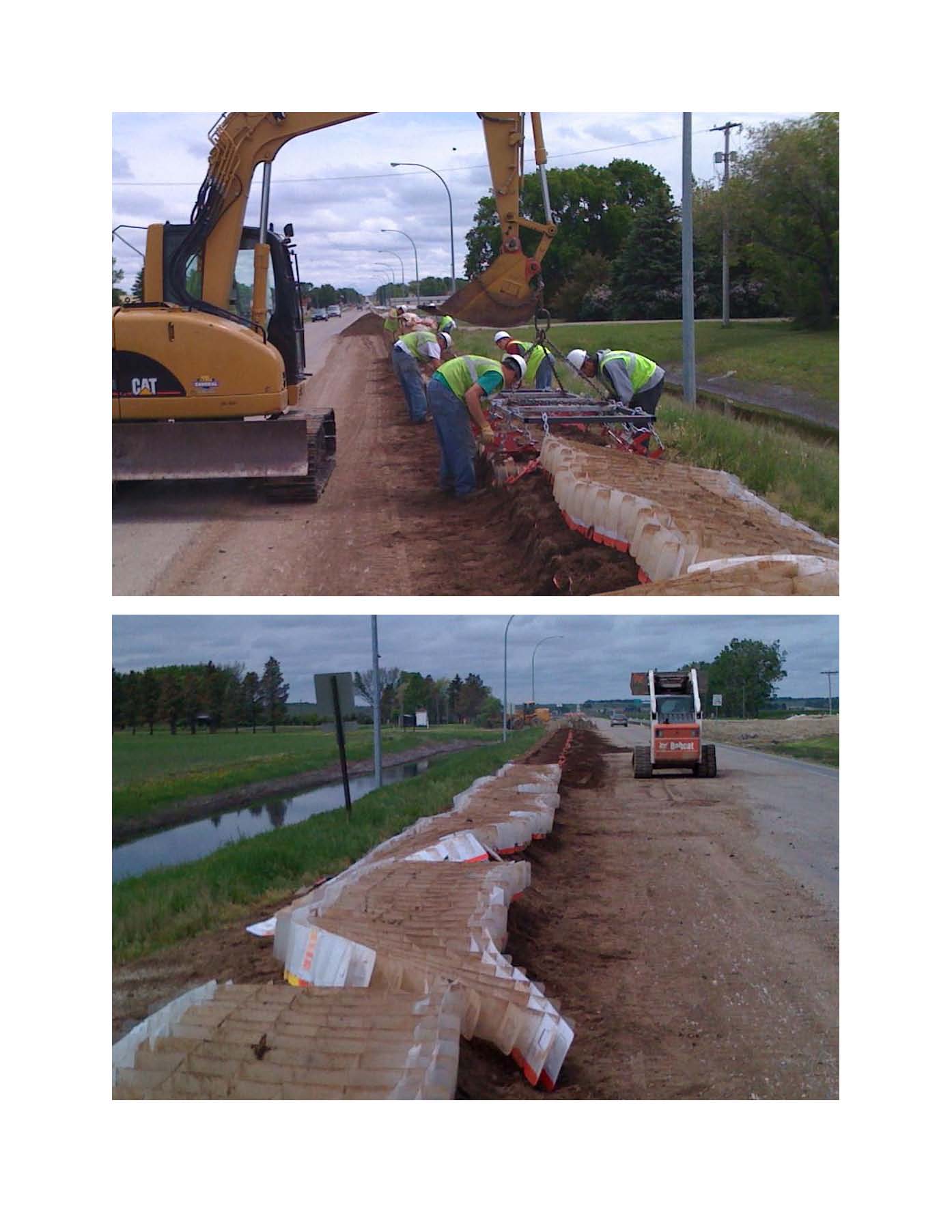 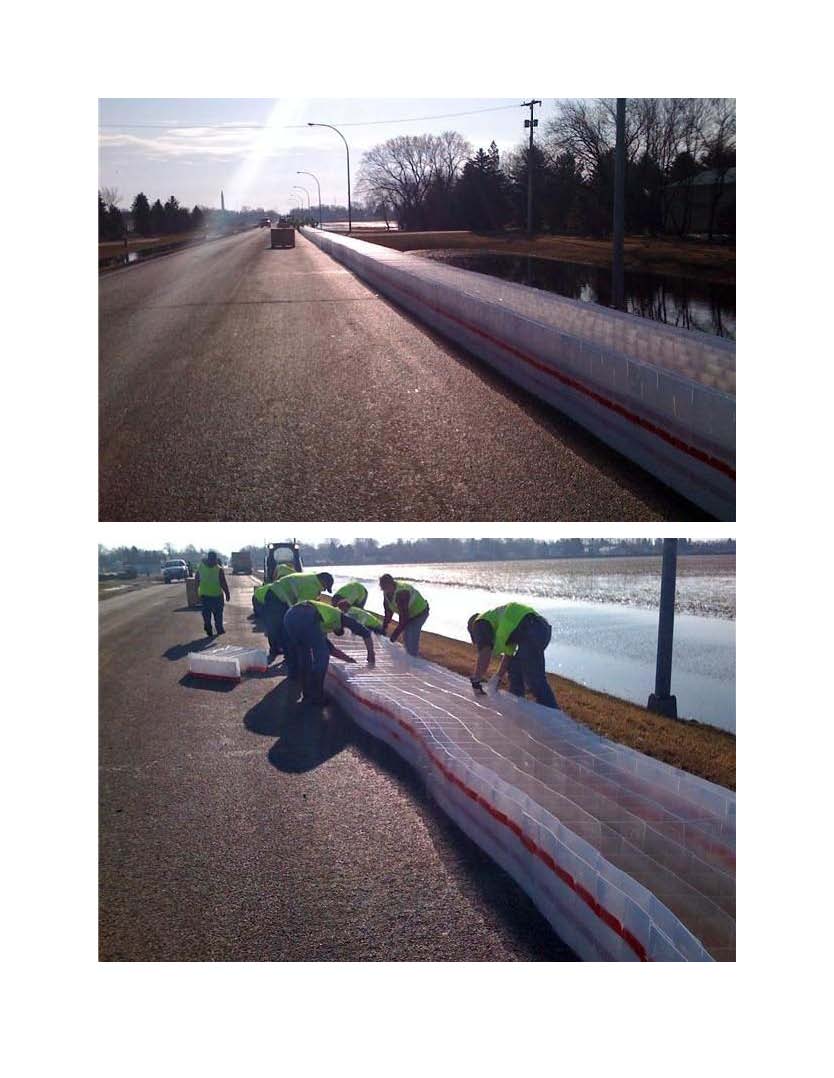 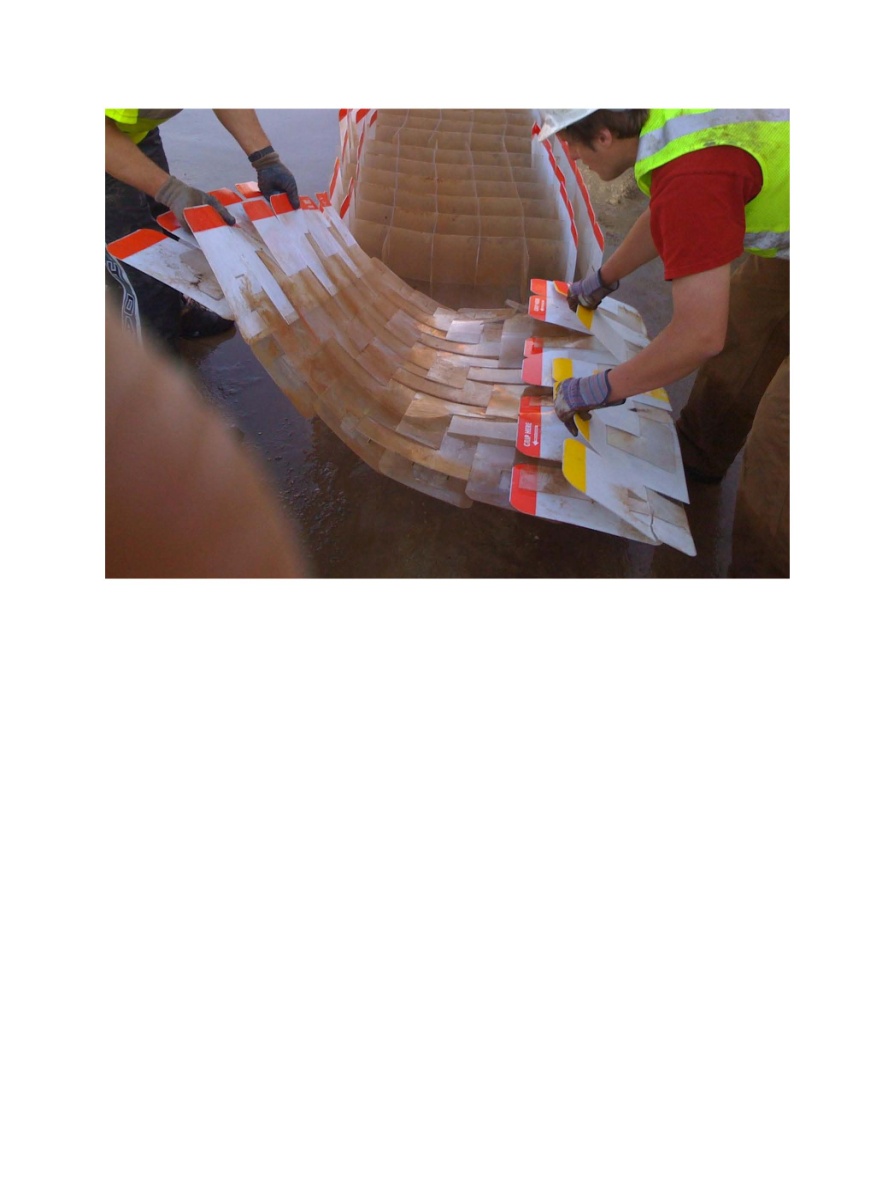 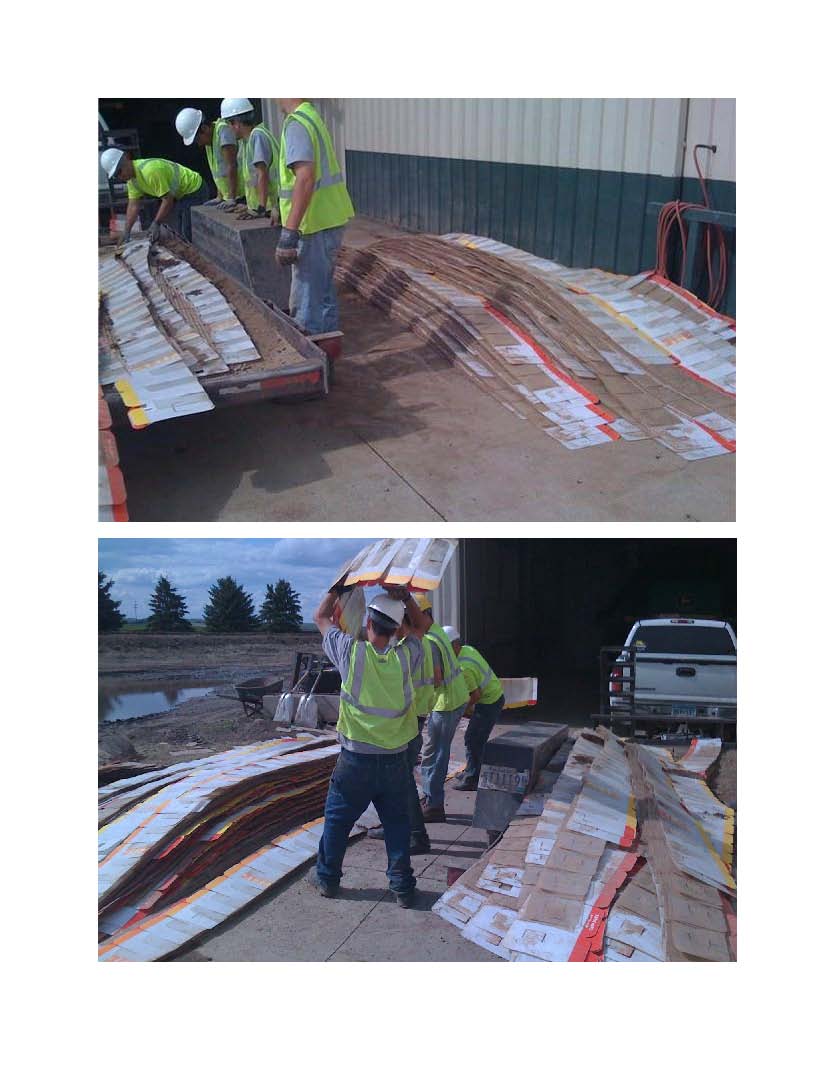 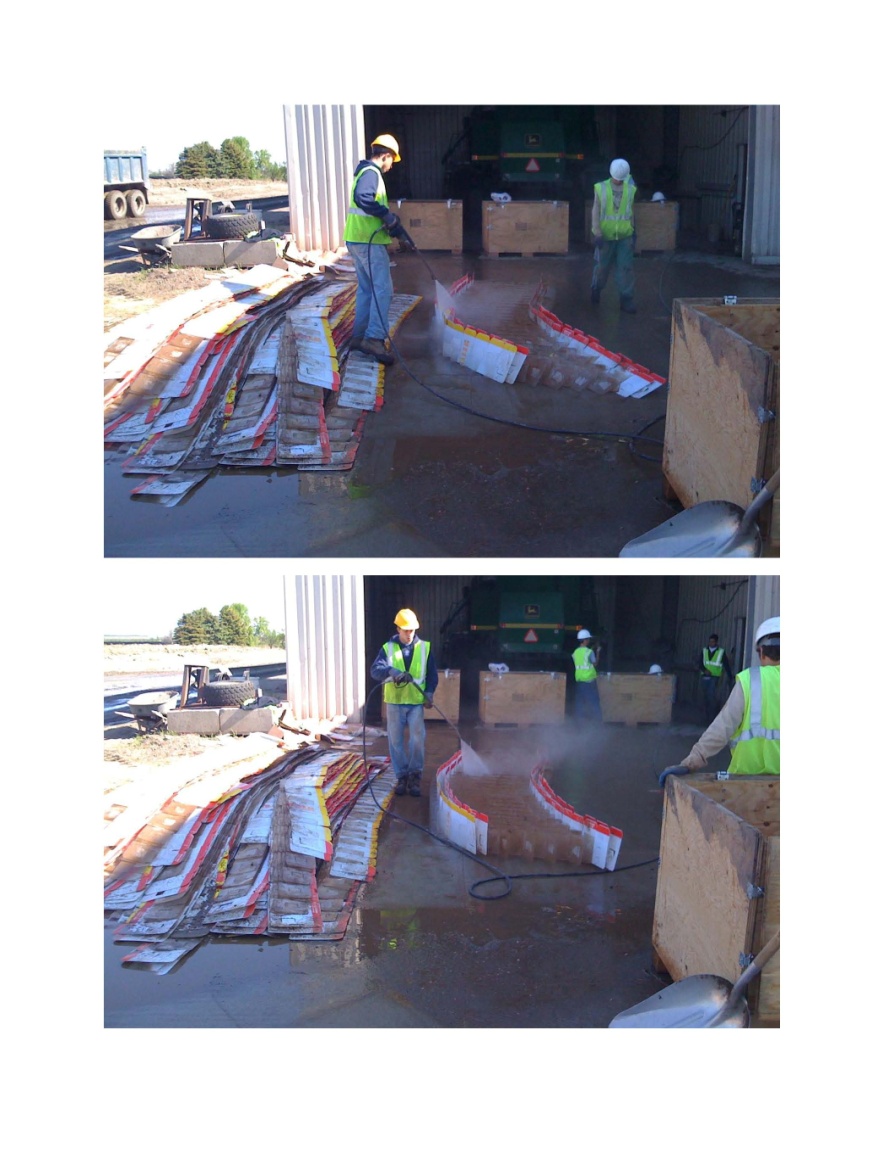 Excavator and Attachment lifts 4 sections per pull. Sand falls from bottom of each pull
Attachment Set to pull
Loader Scrapes and Hauls Off Excess Dirt. Crews Work Ahead to Clean out Outside Cells for Grapplers
Each Pull Averages 2.5 minutes
Cleaning Crews Collapse 4 Sections. Place on Trailer. Haul to Staging Area
Crews Stage RDFW for Cleaning
Spray Washing RDFW Prior to Re-packaging
Disconnecting and Collapsing RDFW prior to Placing in RDFW Containers for re-use
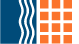 RDFW is a Multifaceted Flood Fight Tool
Flood Barrier 
          Various heights
          Various widths  
Levee Overtopping – Splash Berm 
Access Road Stabilization
Mudslide Diversion
Beach Erosion Control
Soil Stabilization
Boil Control
Embankment Stabilization
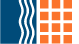 RDFW Summary
RDFW a proven solution 
increase protection 
reduce recovery costs. 
RDFW is easy to use, cost effective and    reliable

Geocell Systems RDFW is “Made in the USA” 

RDFW is re-useable

RDFW is recyclable
Going Forward
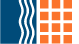 Adequate Supply of RDFW Nation Wide 
Pre-deploy Inventories in Regional Areas
Geocell has an on going USACE National Advisory Contract for RDFW deployments
On site training
Installations
Monitoring
Removal